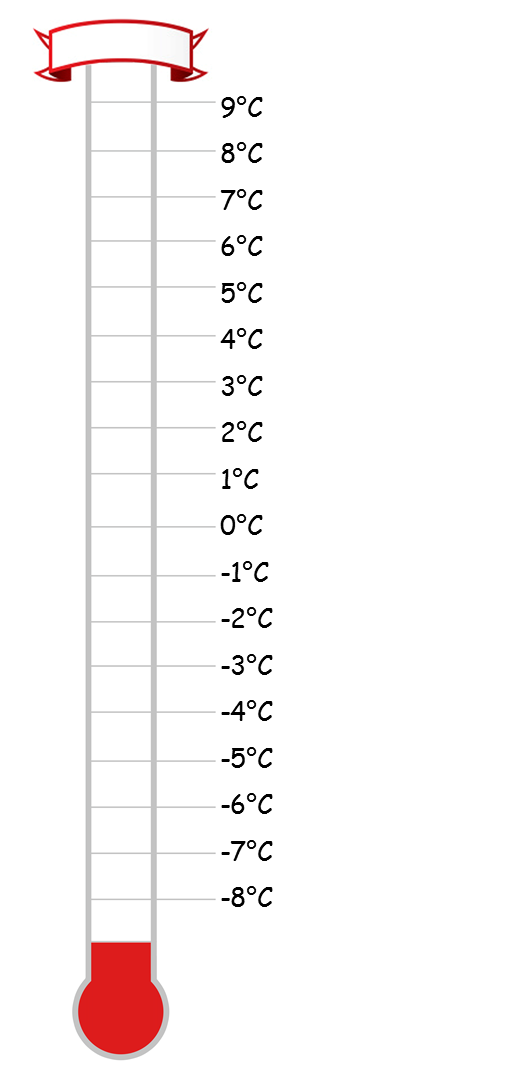 9oC

2oC

6oC

-2oC

6oC

-7oC

7oC

6oC
What is 3 more than 6oC? 

What is 5 less than 7oC?

What is the difference between 8OC and 2oC?

What is 3 less than 1oC?      

What is 9 more than -3oC?   

What is 5 less than -2OC?  

What is the difference between 3OC and -4OC?

What is the difference between -2oC and -8oC?
Up (+) or down (-)
Left (-) or right (+)
Along the corridor and up or down the stairs
3 up
2 right
Along the corridor and up or down the stairs
4 up
6 left
Along the corridor and up or down the stairs
5 down
4 left
Along the corridor and up or down the stairs
3 down
8 right
Along the corridor and up or down the stairs
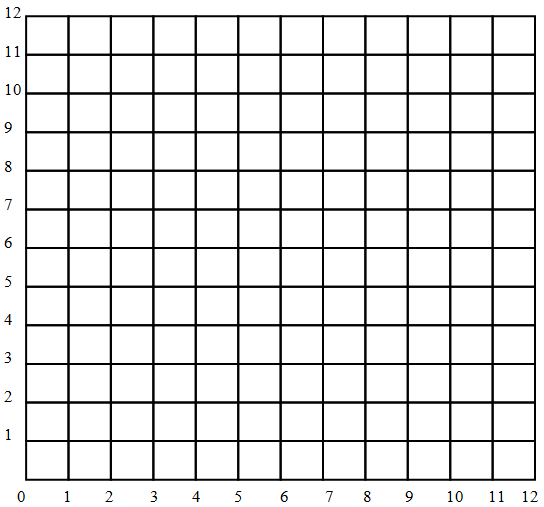 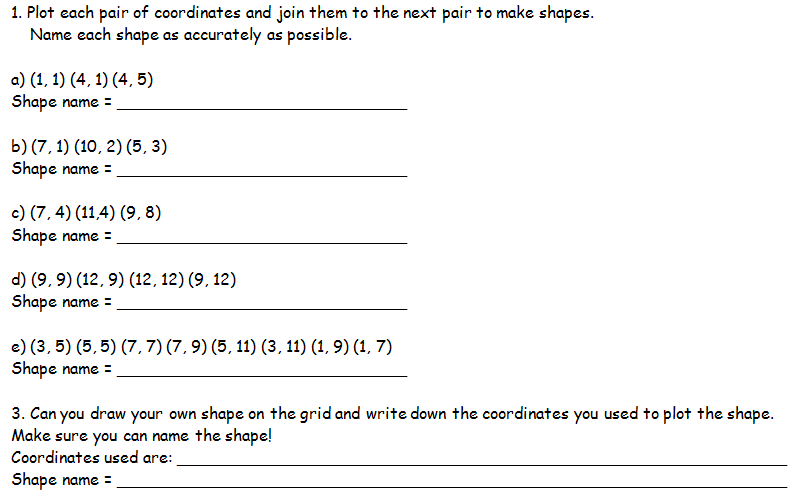 Right angled triangle
Scalene triangle
Isosceles triangle
Square
Octagon
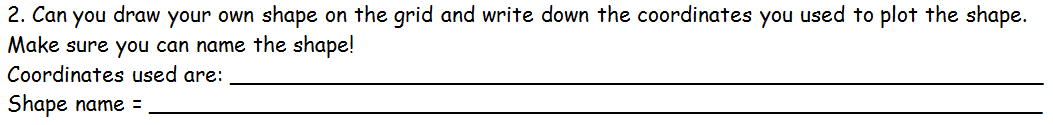 Coordinates Bingo

Draw a 3 by 3 grid in your books and fill in with 9 of the following numbers:
(?,2)
y
3
2
1
-1
-3
-2
1
2
3
4
5
x
-1
-2
(?,1)
y
3
2
1
-1
-3
-2
1
2
3
4
5
x
-1
-2
(?,2)
y
3
2
1
-1
-3
-2
1
2
3
4
5
x
-1
-2
(1,?)
y
3
2
1
-1
-3
-2
1
2
3
4
5
x
-1
-2
(?,3)
y
3
2
1
-1
-3
-2
1
2
3
4
5
x
-1
-2
(?,2)
y
3
2
1
-1
-3
-2
1
2
3
4
5
x
-1
-2
(?,2)
y
3
2
1
-1
-3
-2
1
2
3
4
5
x
-1
-2
(?,-1)
y
3
2
1
-1
-3
-2
1
2
3
4
5
x
-1
-2
(?,2)
y
3
2
1
-1
-3
-2
1
2
3
4
5
x
-1
-2
(?,1.5)
y
3
2
1
-1
-3
-2
1
2
3
4
5
x
-1
-2
(1,?)
y
3
2
1
-1
-3
-2
1
2
3
4
5
x
-1
-2
(?,3)
y
3
2
1
-1
-3
-2
1
2
3
4
5
x
-1
-2
(3,?)
y
3
2
1
-1
-3
-2
1
2
3
4
5
x
-1
-2
(3.5,?)
y
3
2
1
-1
-3
-2
1
2
3
4
5
x
-1
-2
(2.5, ?)
y
3
2
1
-1
-3
-2
1
2
3
4
5
x
-1
-2
Extension

Draw a pair axes that go from -10 up to 10. Plot the following coordinates and join them up as you go. Follow the instructions carefully and you’ll end up with a picture of…?

Set 1: (-8, -1), (-7, -2), (-7, -4), (-5, -6), (3, -6), (5, -4), (4, -6), (6, -6), (6, -2), (7, -1), (7, 0), (2, 0), (2, -2), (-5, -2), (-6, -1), (-8, -1).

Set 2: (-5, 5), (-7, 4), (-7, 1), (-5, -2), (-3, -1), (-2, -1), (2, -2), (0, 2),   (0, 4), (2, 5), (-5, 5).

Set 3: (-3, -2), (-2, -2), (-2, 7), (-3, 7), (-3, -2).

Set 4: (-2, 7), (1, 7), (2, 6), (4, 6), (5, 5), (4, 5), (1, 6), (-2, 6), (-2, 7).

Set 5: (4, 0), (4, 4), (8, 4), (7, 3), (8, 2), (4, 2).
Landing jetty	(-5, 2)		Café		(2, 3)
	
Swimming pool	(-3, -1)		Beach shop	(4, -4)
 
Camp site	(-5, 4)		Post office	(2, -2)
 
Food store	(5, 1)		Light house	(5, 7)
 
Tennis court	(-3, -5)		Hotel		(-5, -3)
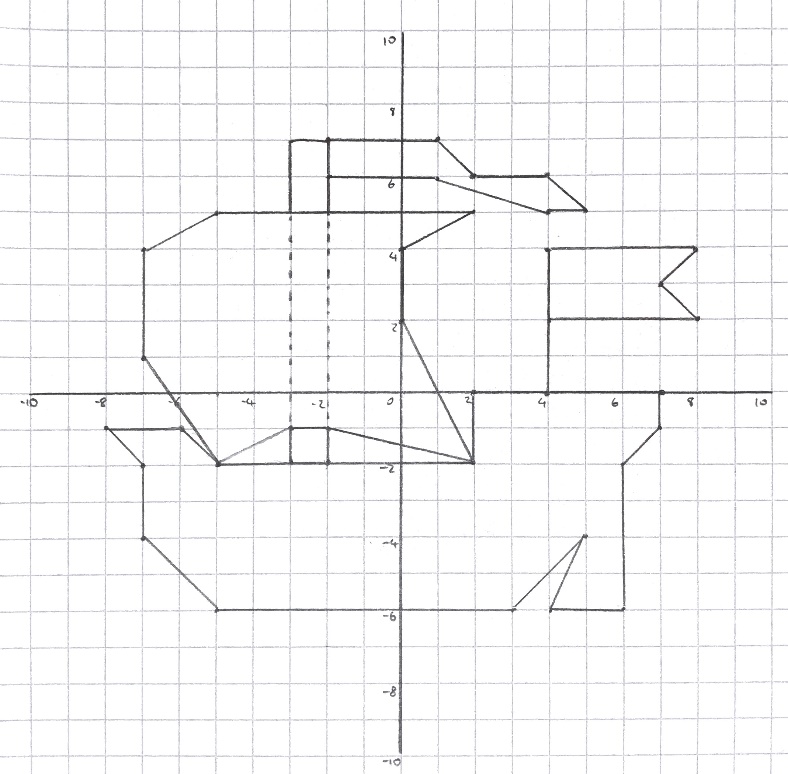